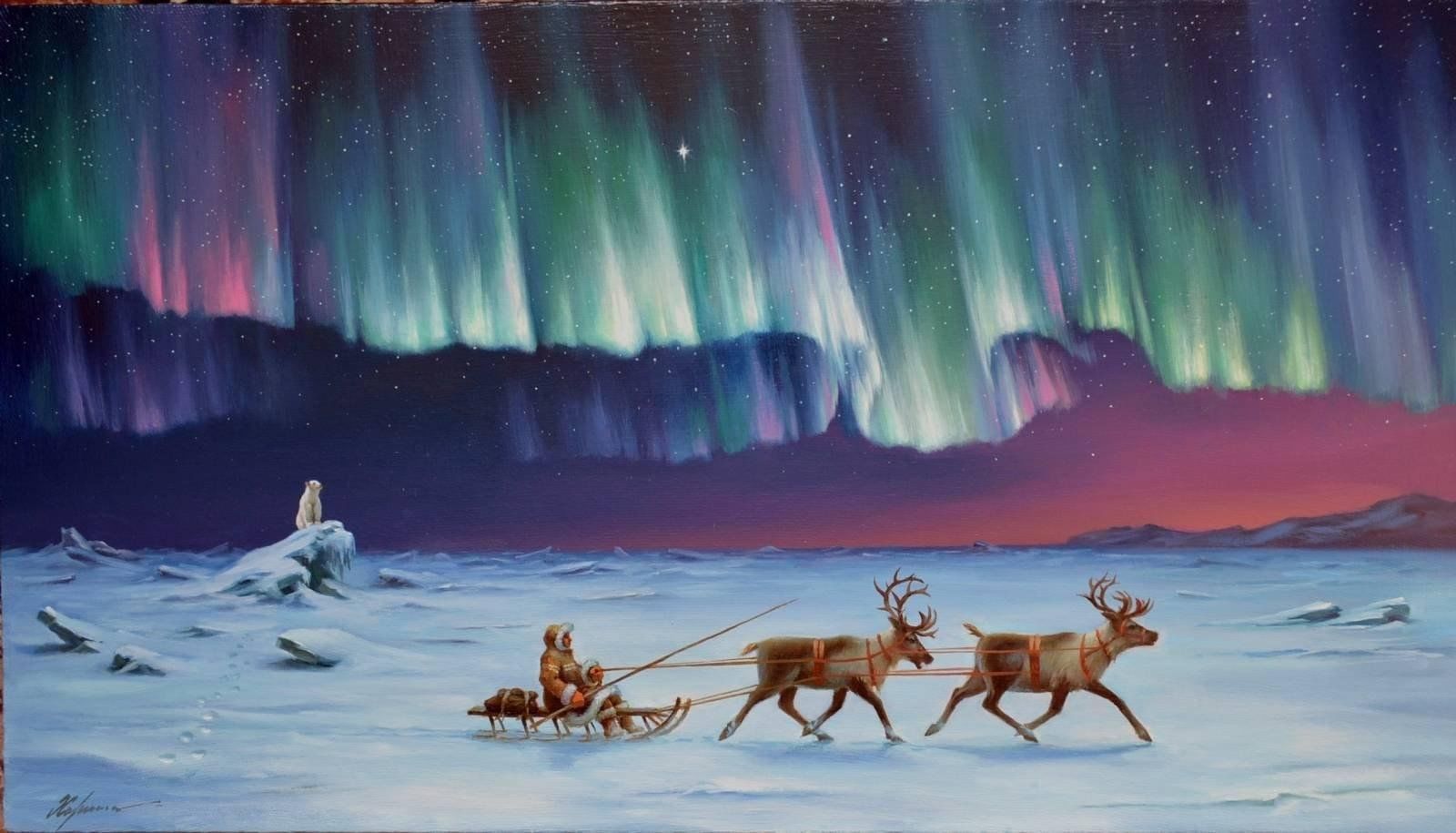 Животные севера
Презентацию подготовила: Рогова Светлана Дмитриевна, учитель-логопед ГБДОУ №10, группа «Подсолнушки»
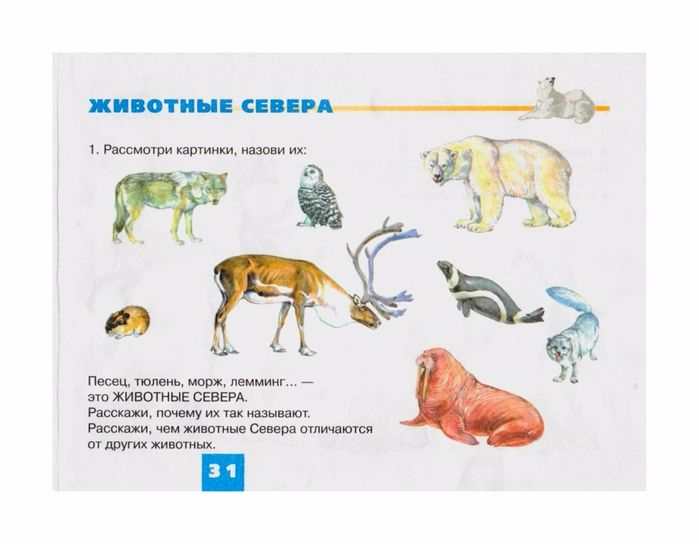 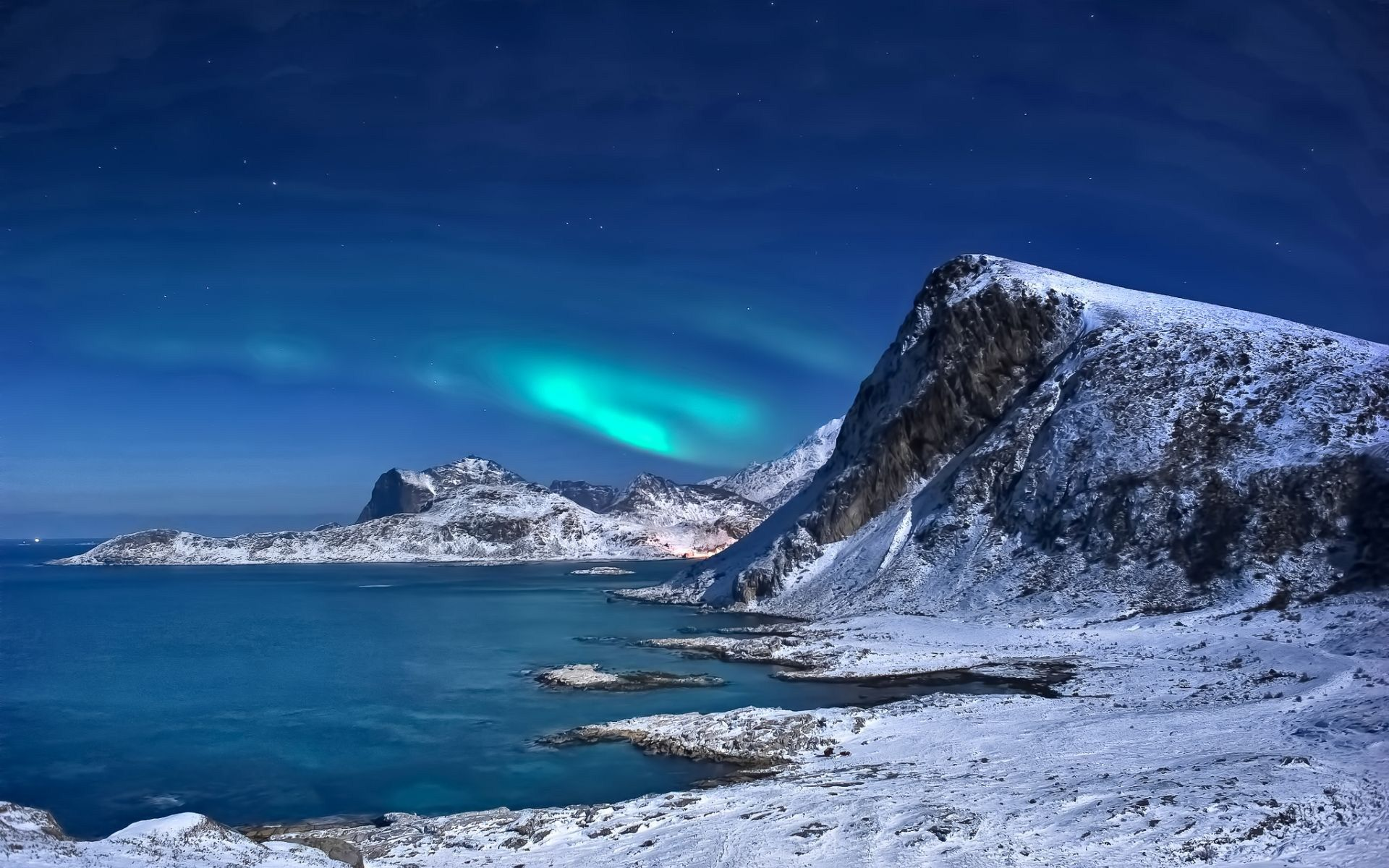 Послушать шум арктического ветра, рассказать, какая погода там, где завывает такой ветер (холодная, ветреная, суровая…).
Порассуждать, что должны иметь животные, чтобы выжить в таких условиях (густой тёплый мех, запасы жира под кожей, умение сливаться со снегом…)
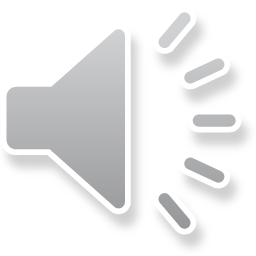 Сравни:
Бурый медведь
Белый медведь
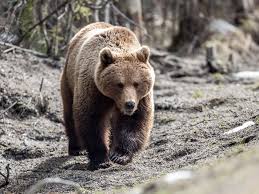 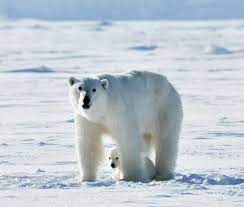 Сравни:
Волк
Полярный волк
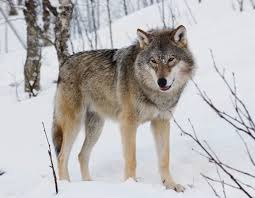 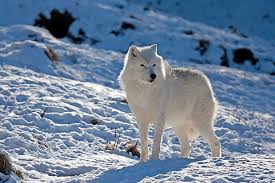 Сравни:
Заяц-русак
Заяц-беляк
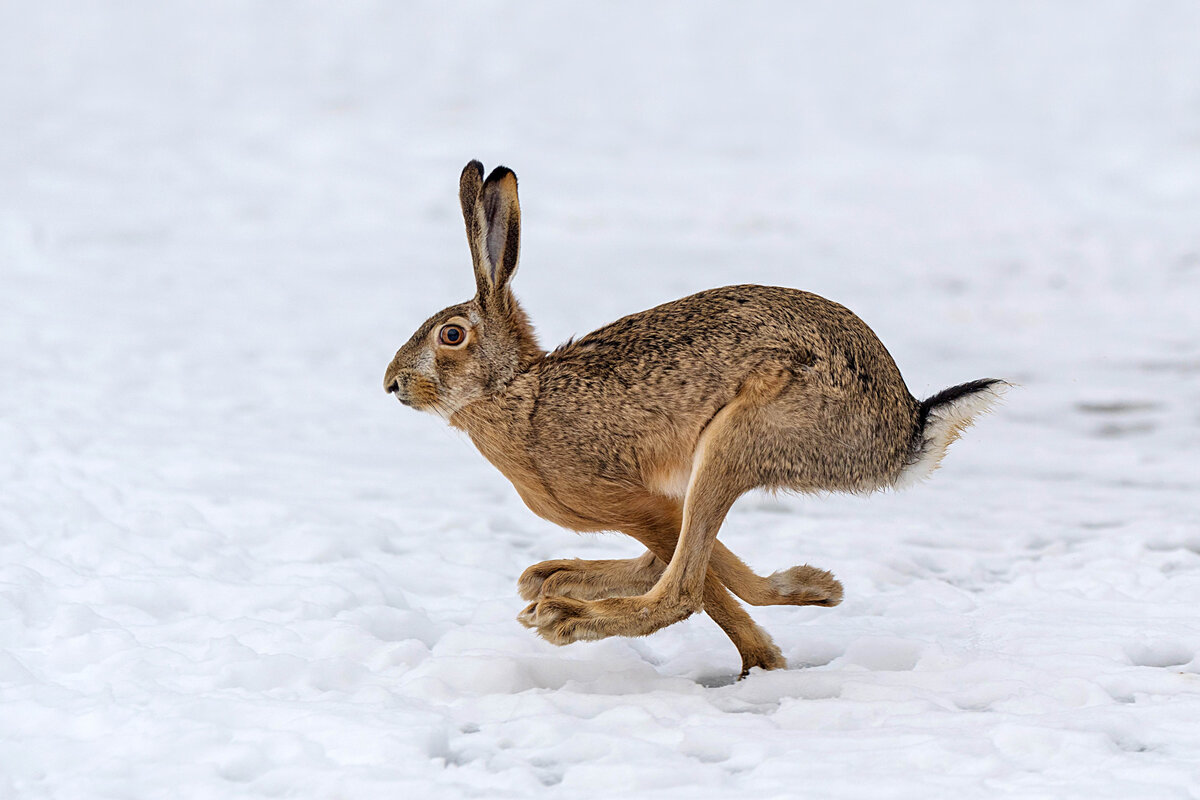 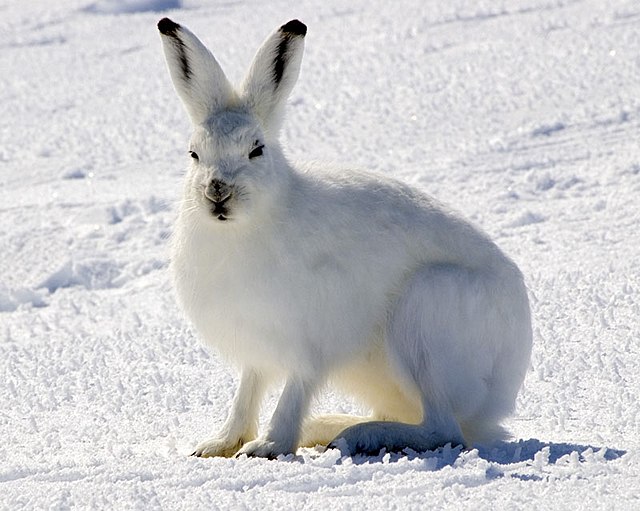 Сравни:
Олень
Северный олень
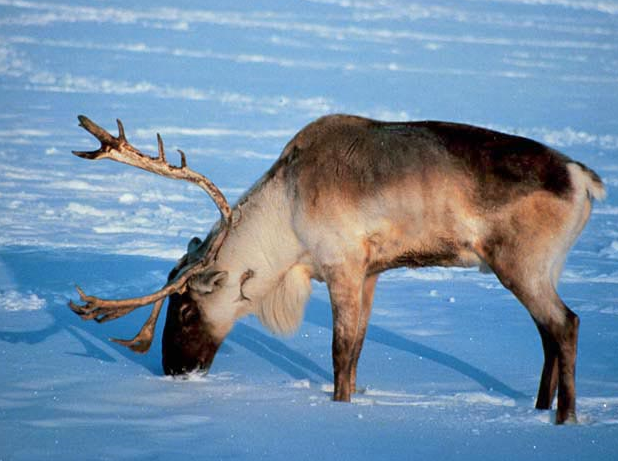 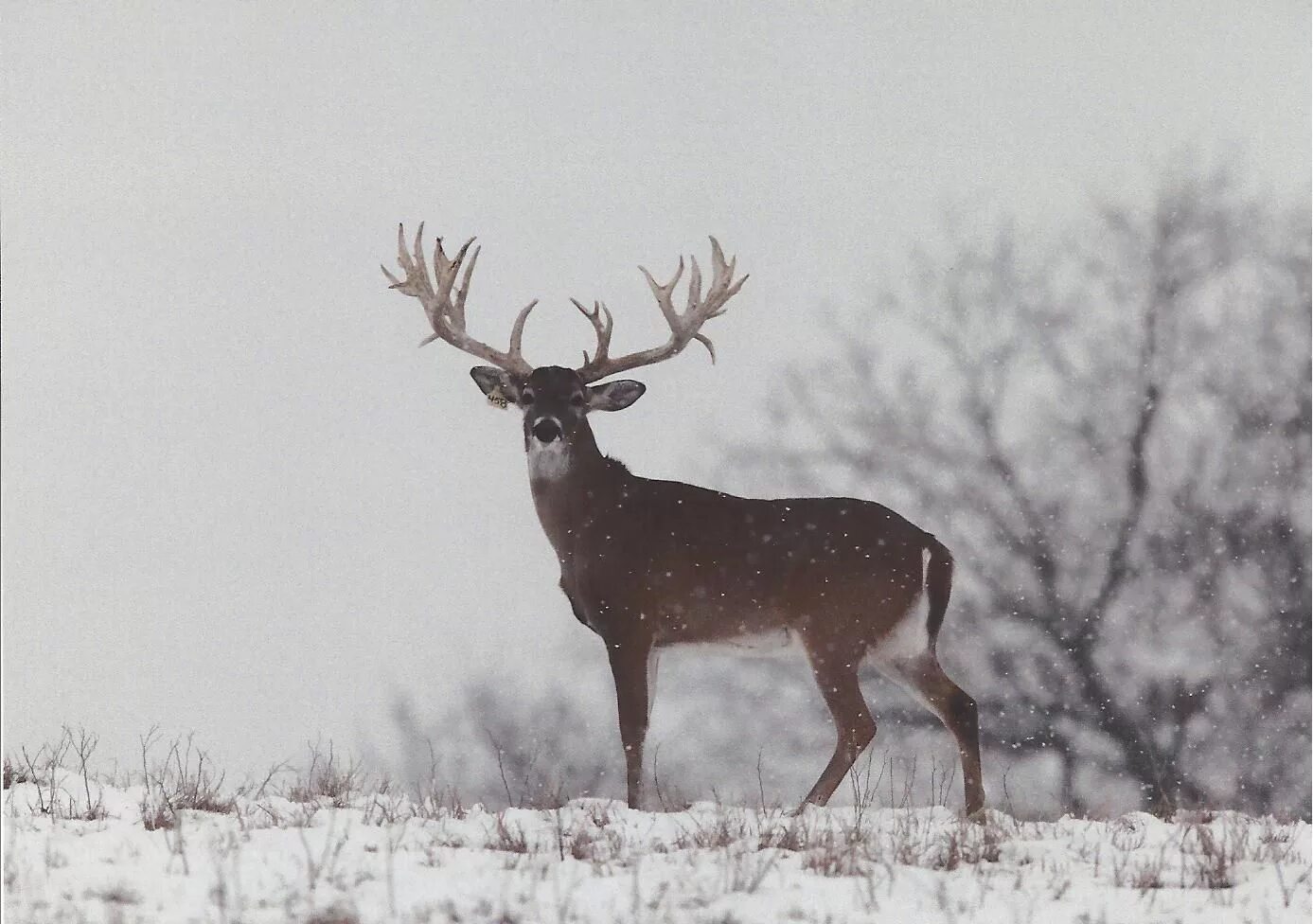 Сравни:
Лиса
Песец
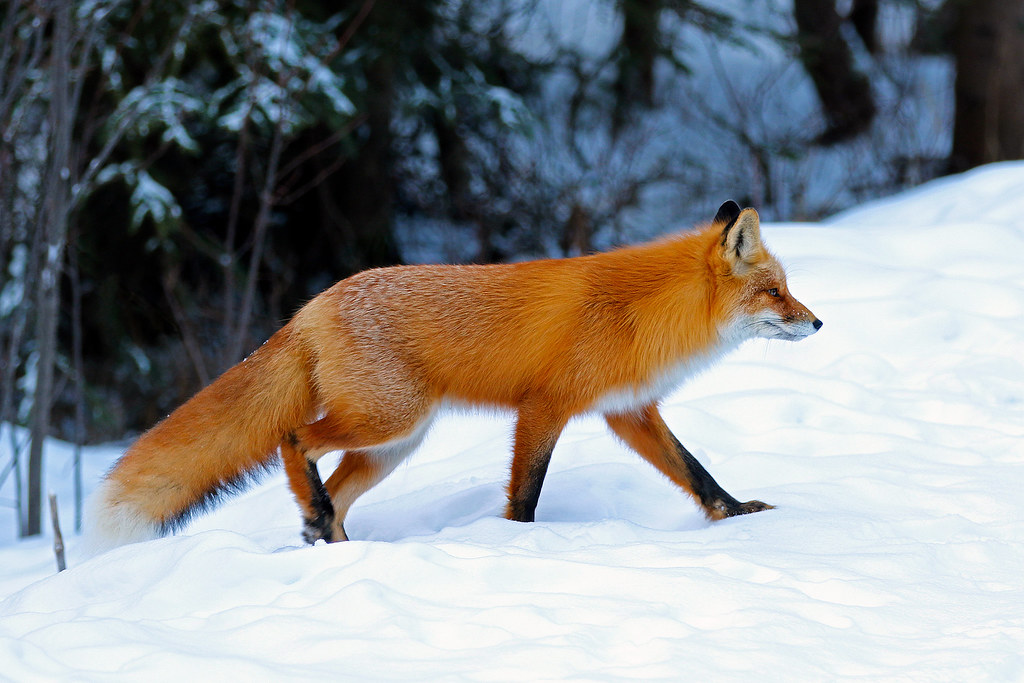 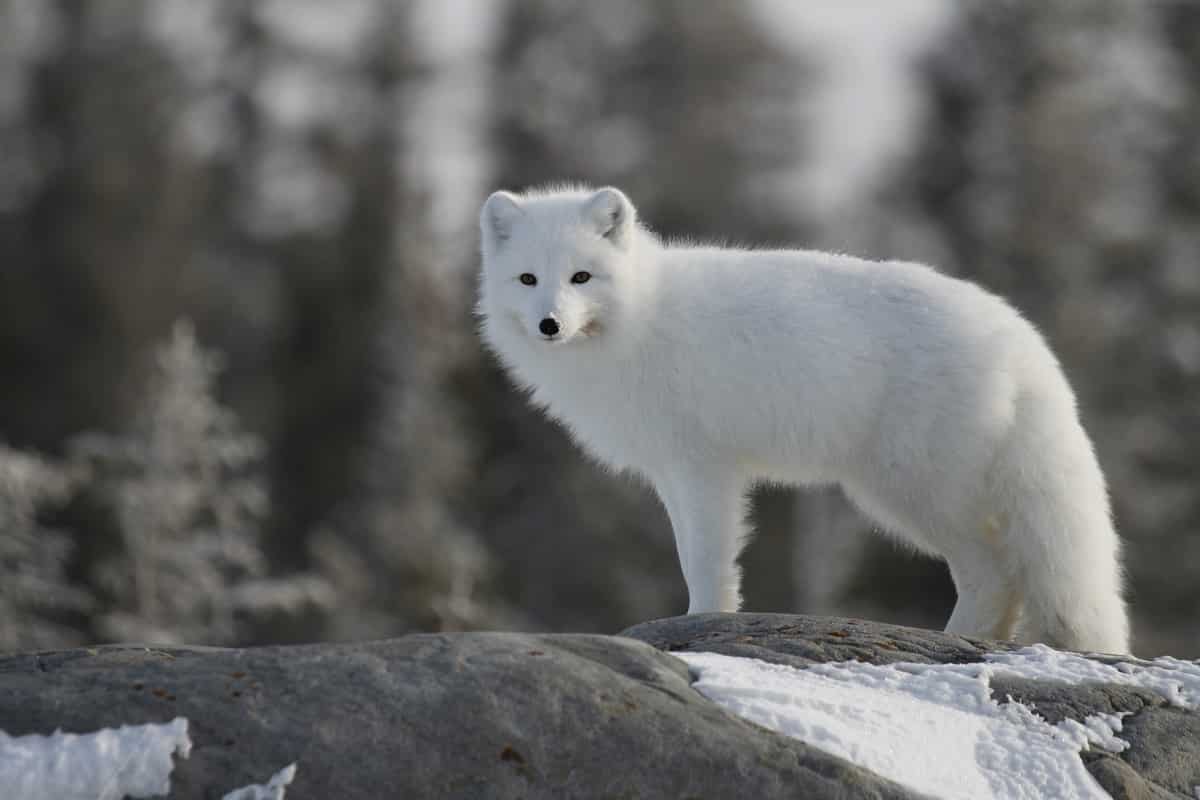 Сравни:
Сова
Полярная сова
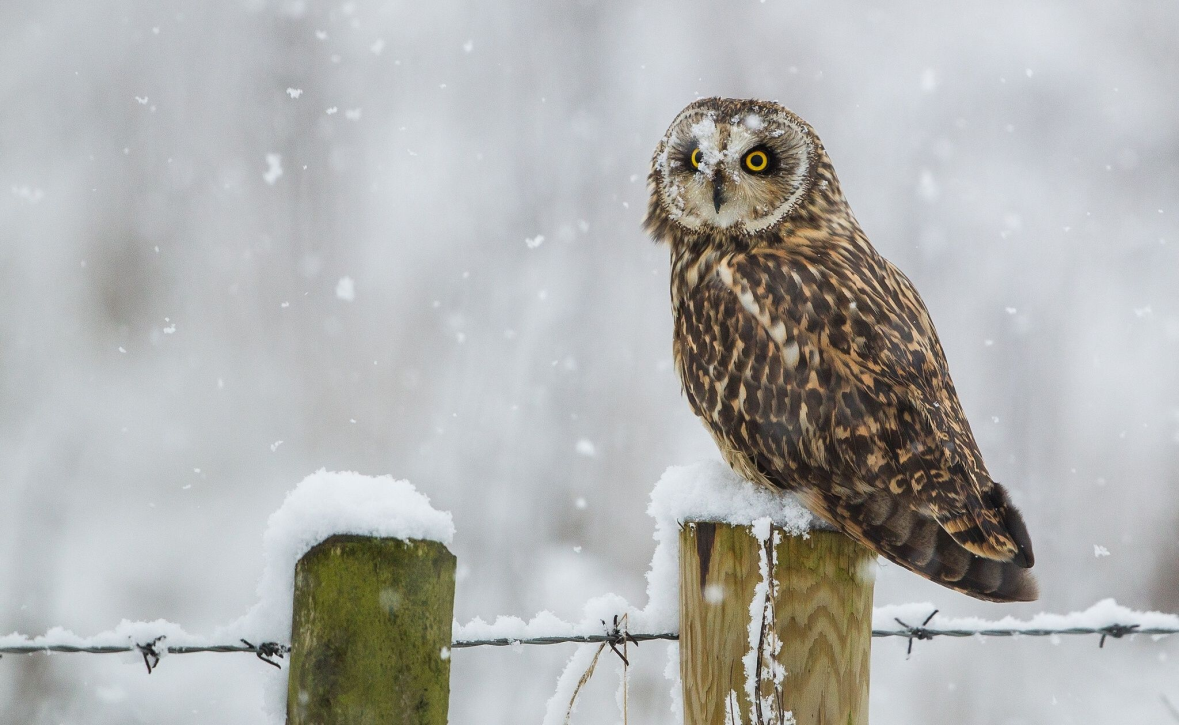 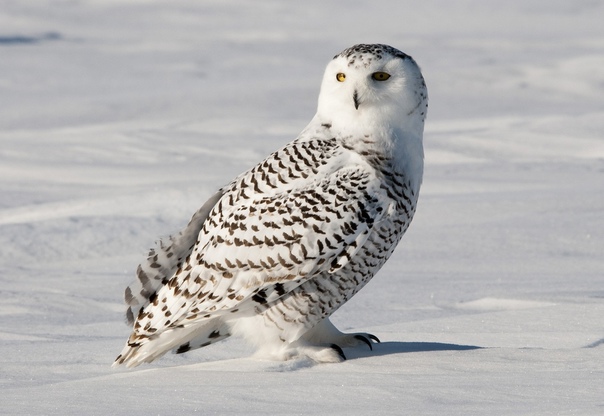 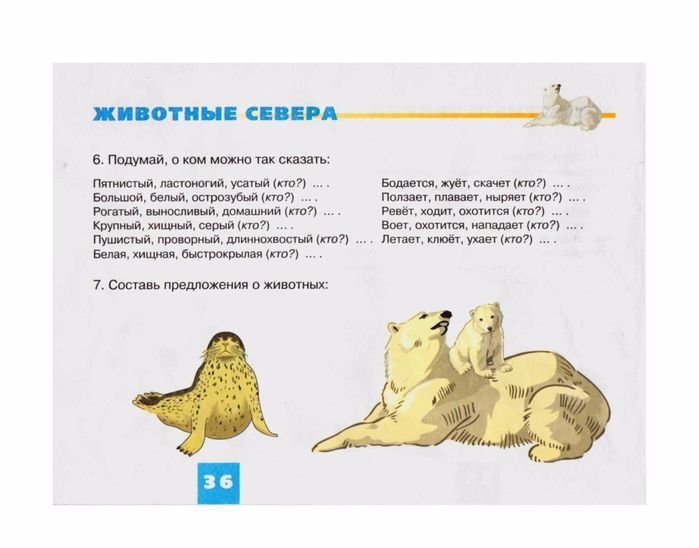 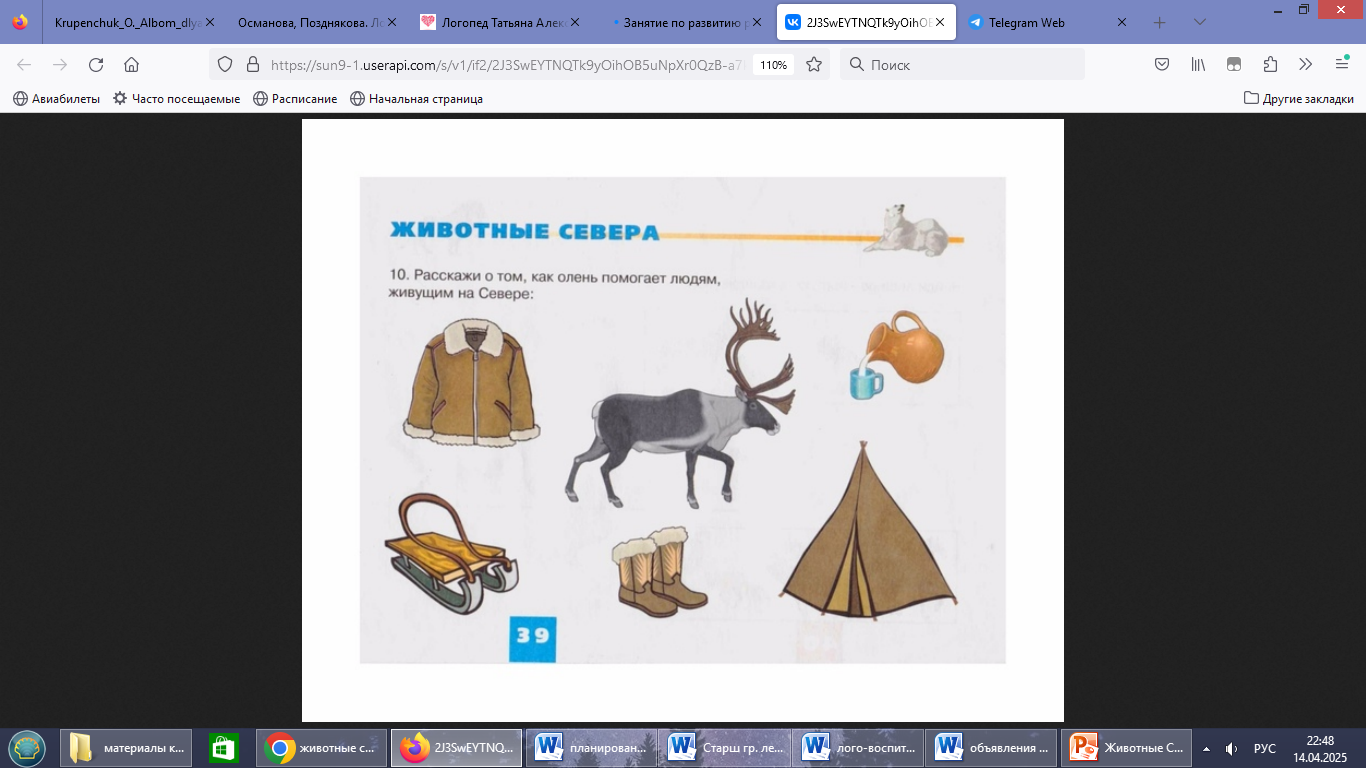 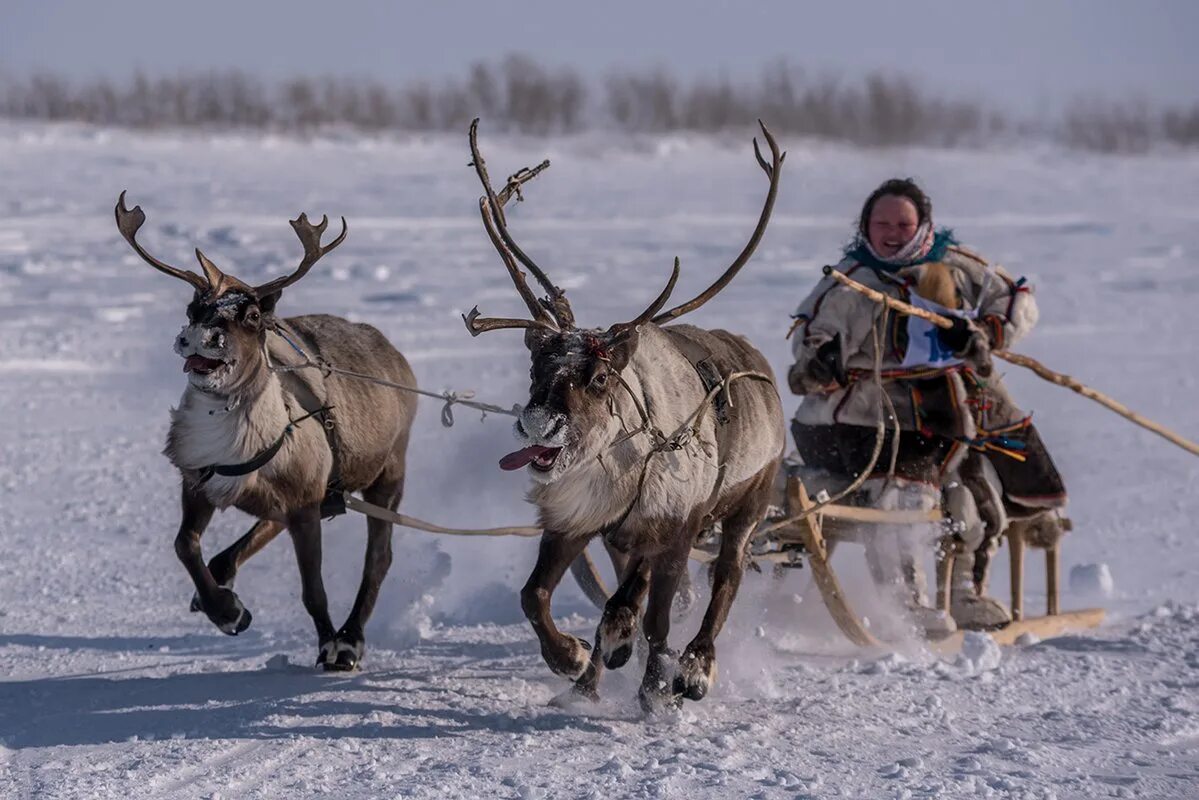 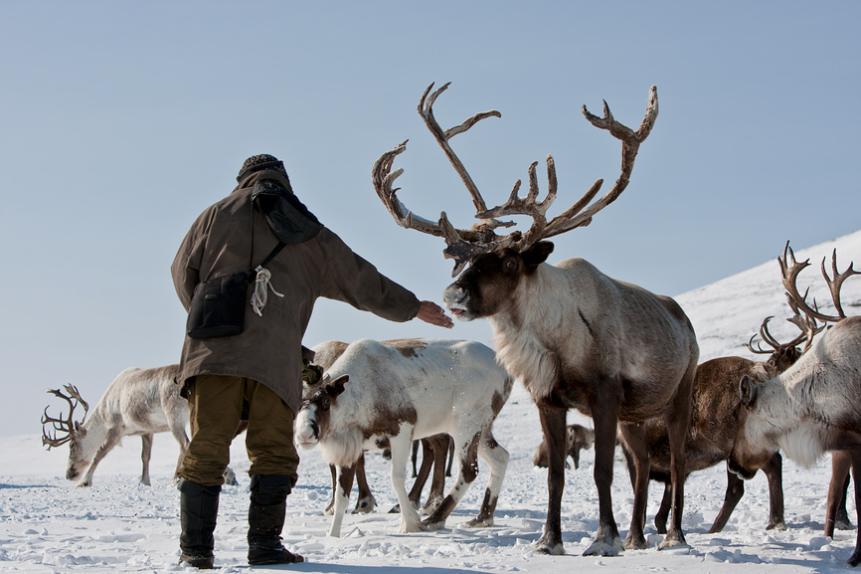 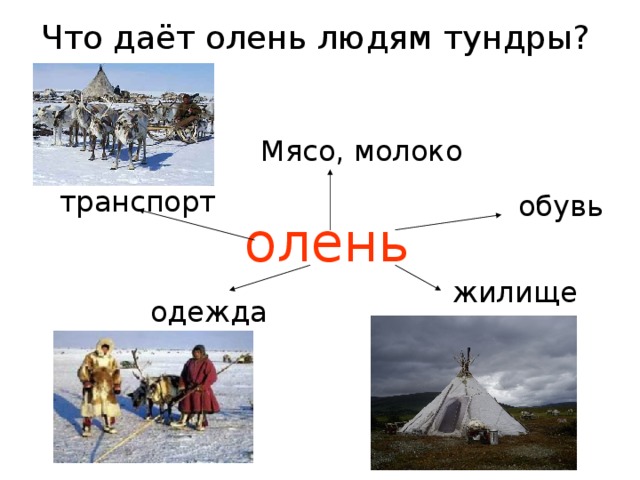 Ещё один вид транспорта на севере
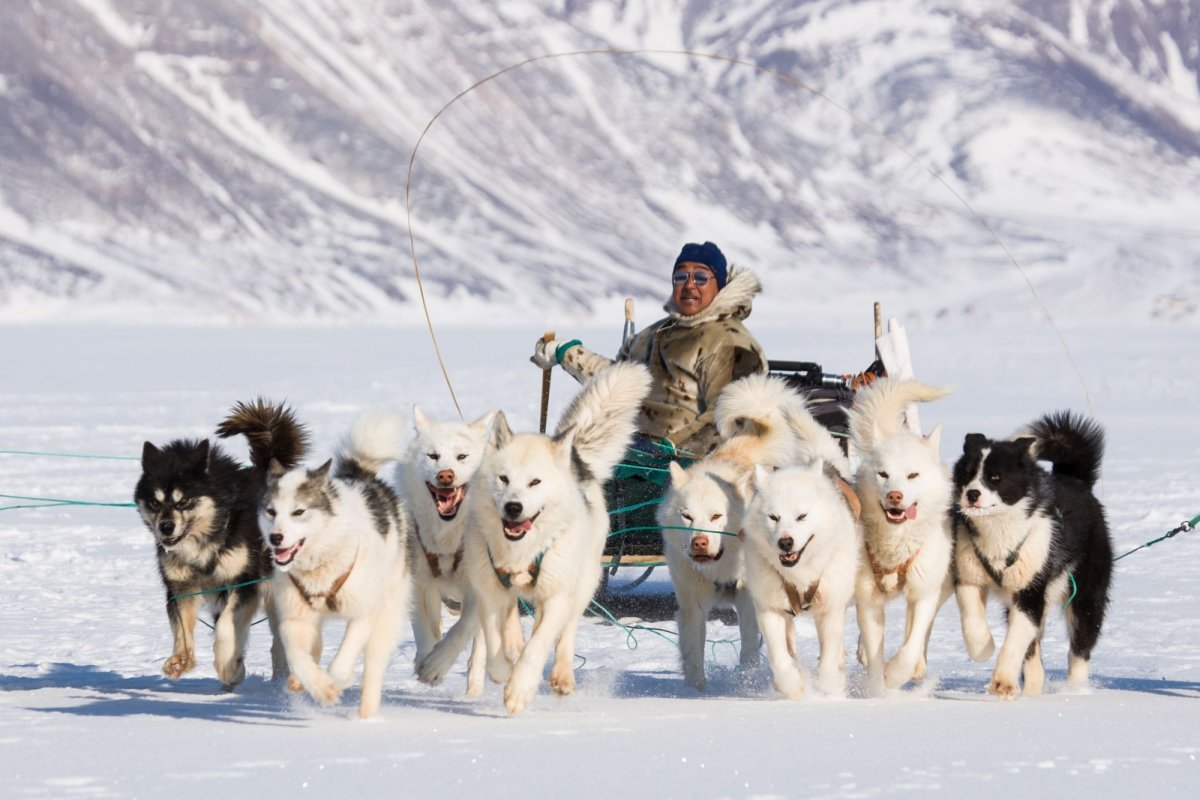 Каких северных животных и птиц ты запомнил(а)?
Я знаю…
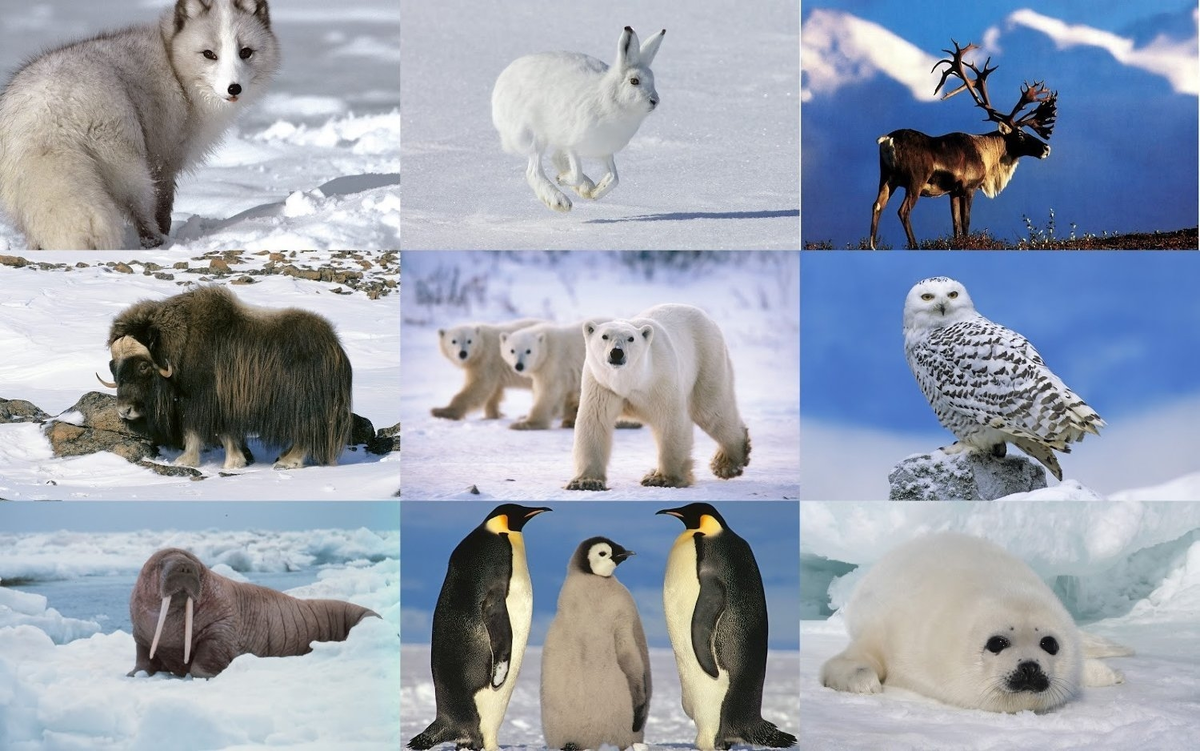